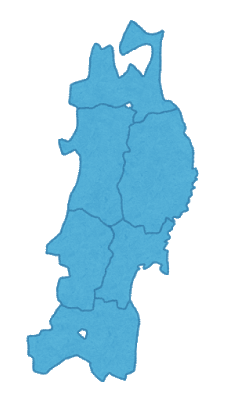 都道府県庁所在地教	科	：社会学	年	：小学４年生
北海道・東北地方編
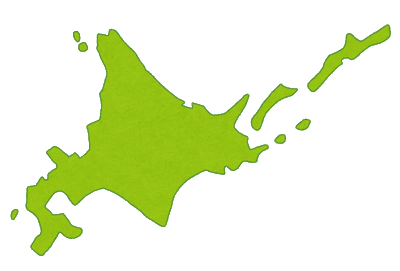 各道県の絵や名前を見て
道庁・県庁がある都市名を答えましょう。

所在地の都市は各道県が条例で定めたものによる。
道庁・県庁所在地を答えましょう。
どうちょう・けんちょうしょざいちをこたえましょう。
北海道（ほっかいどう）
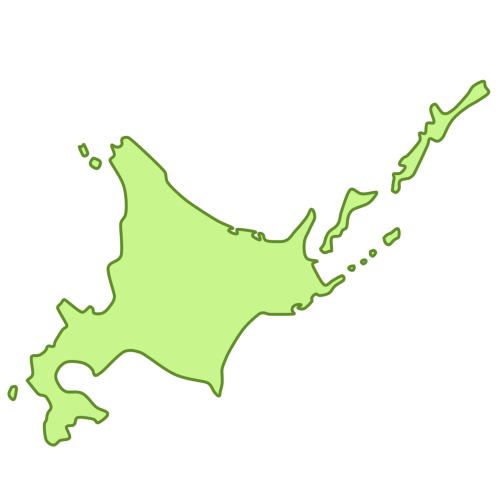 札幌市（さっぽろし）
青森県（あおもりけん）
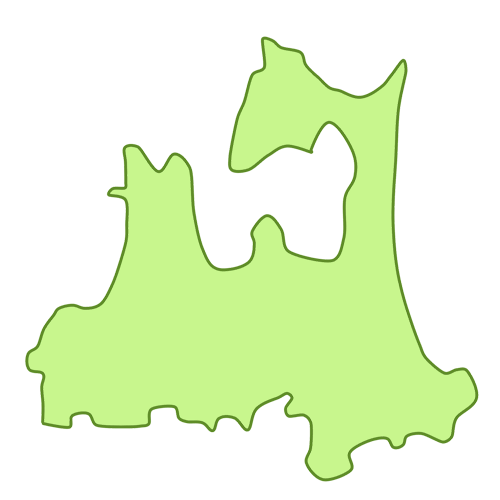 青森市（あおもりし）
岩手県（いわてけん）
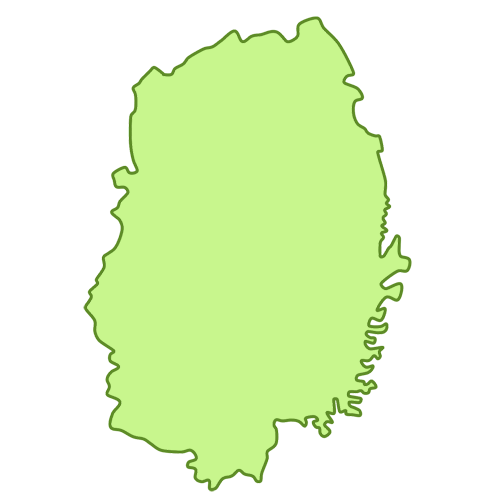 盛岡市（もりおかし）
宮城県（みやぎけん）
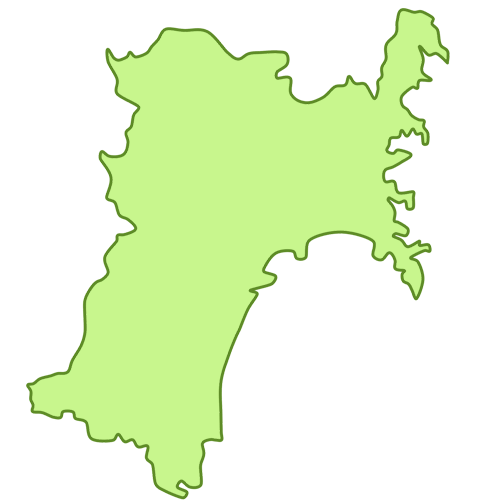 仙台市（せんだいし）
秋田県（あきたけん）
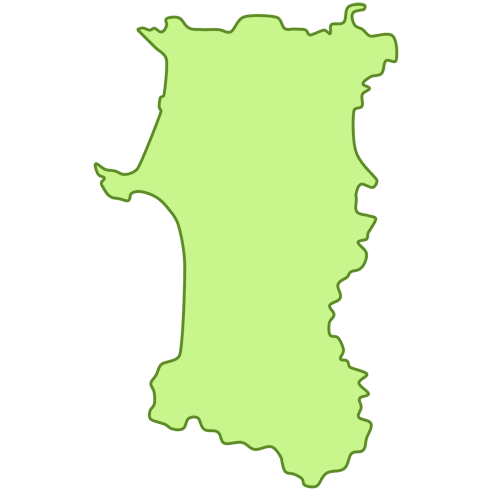 秋田市（あきたし）
山形県（やまがたけん）
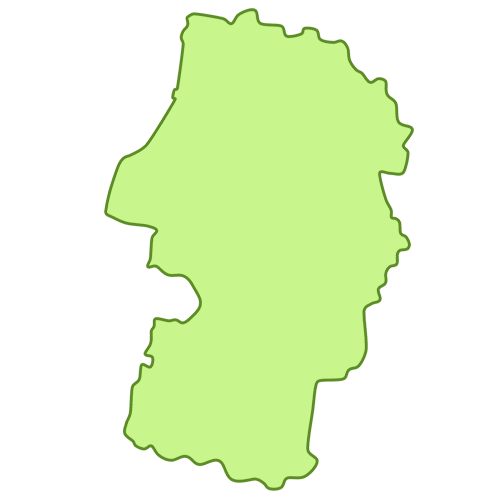 山形市（やまがたし）
福島県（ふくしまけん）
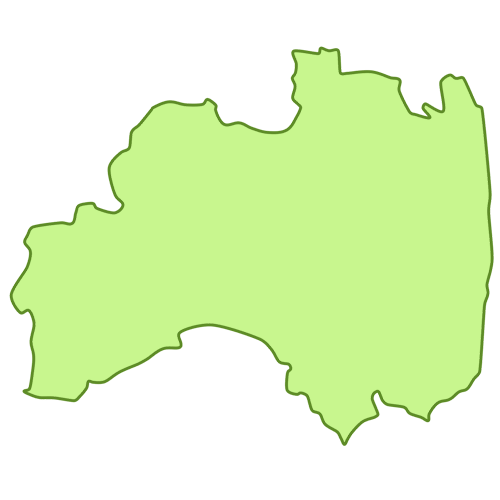 福島市（ふくしまし）